Дополнительное образование в МОБУ СОШ № 29 г.Сочи им.Героя Советского Союза Нагуляна М.К.
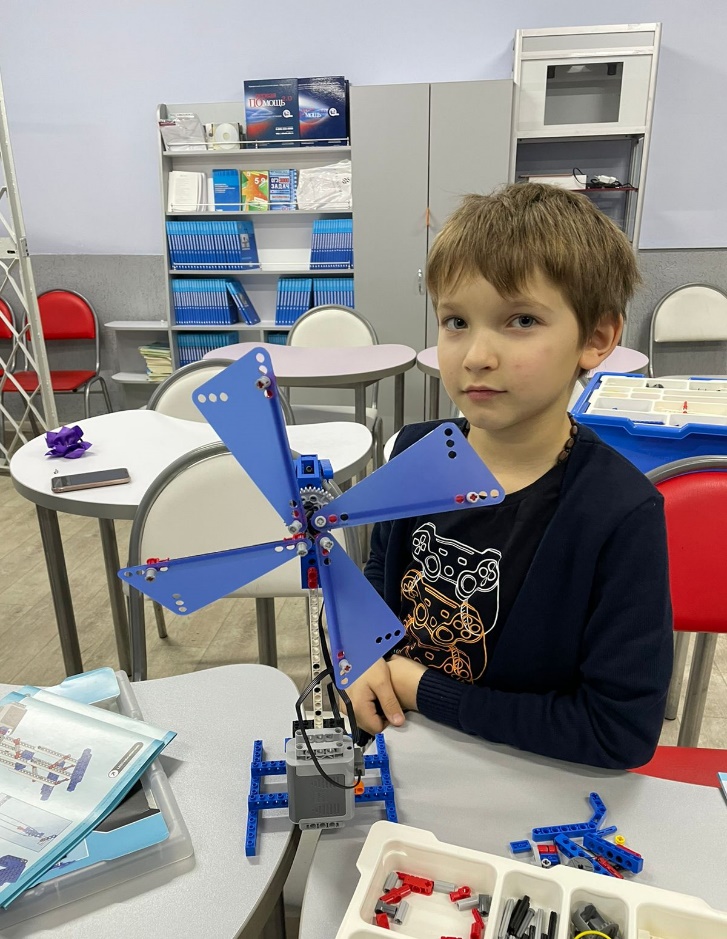 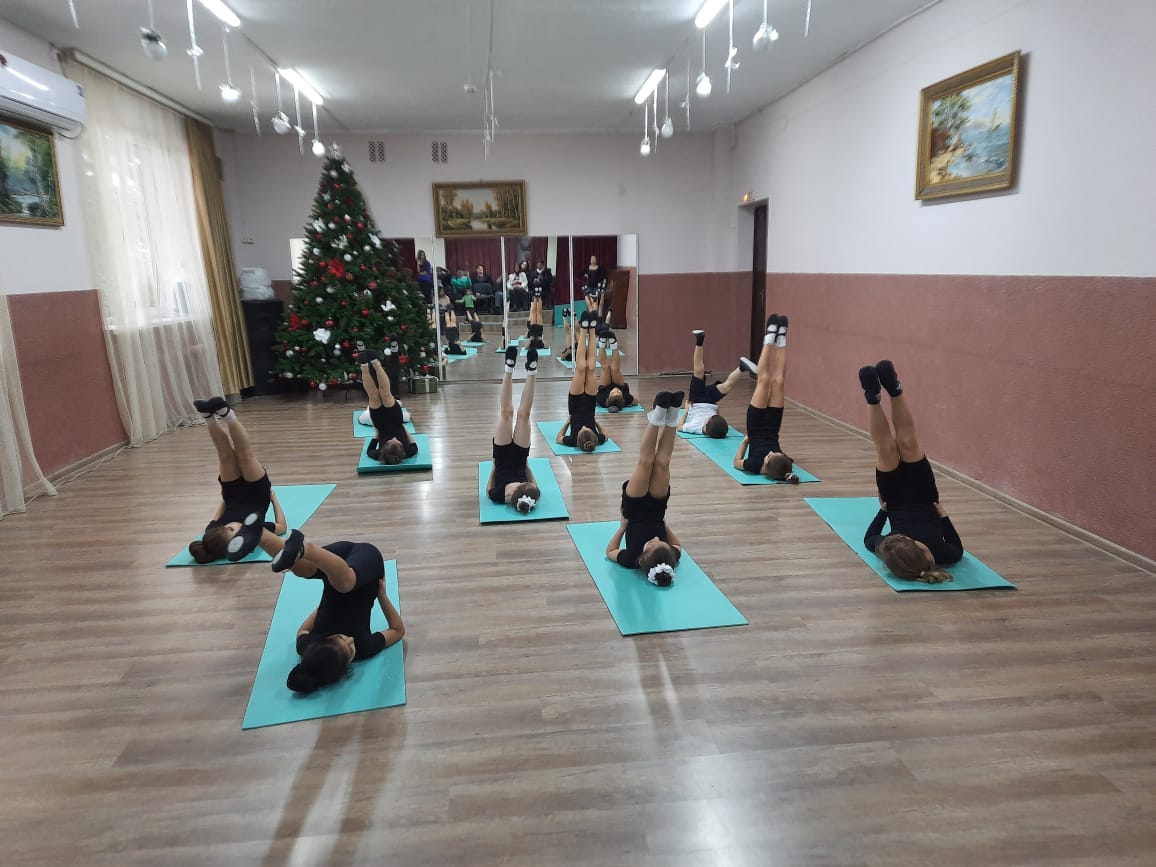 В МОБУ СОШ № 29 г. Сочи им. Героя Советского Союза Нагуляна М.К.  в  2022-2023 учебном году реализуется   13 дополнительных общеобразовательных общеразвивающих программ следующих направленностей:
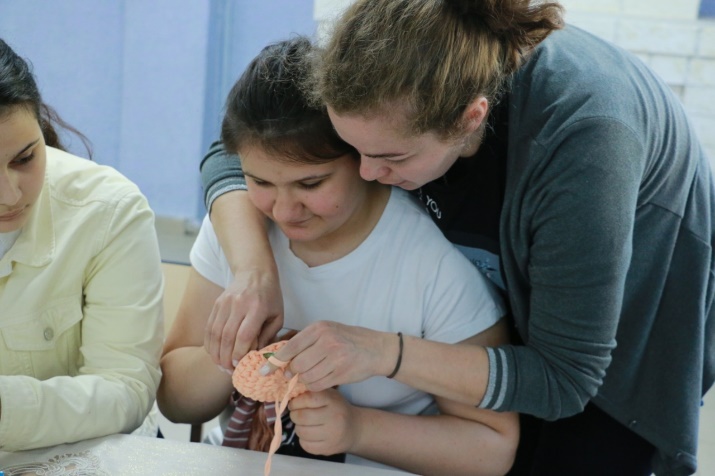 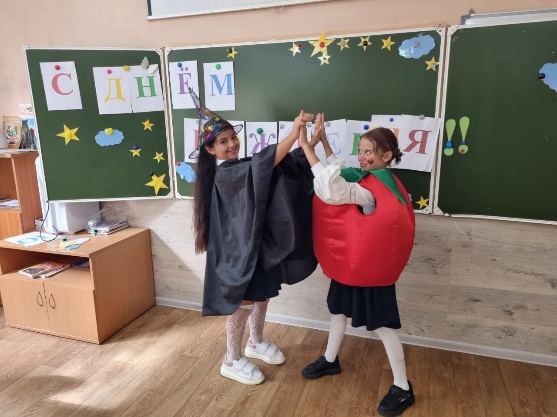 Техническая направленность:
Проектная деятельность
Территория ОБЖ
3Д моделирование
Lego-конструирование
С компьютером на ТЫ
Художественная направленность:
Юные актеры 
«Ювента» Танец
Хор «Алые паруса»
Мир дизайна
Физкультурно-спортивная направленность:
Самбо
Футбол
Вольная борьба
Шахматы
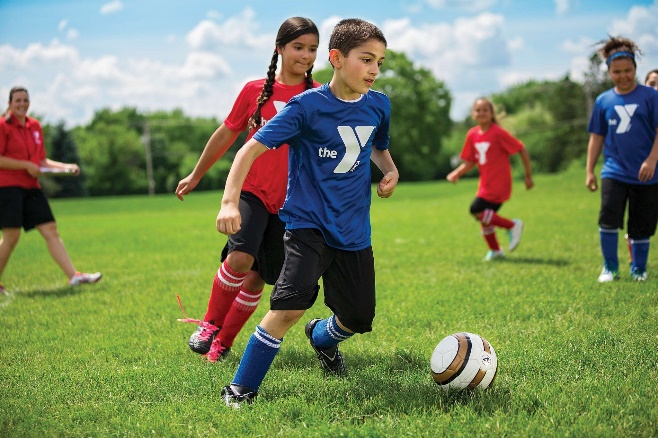 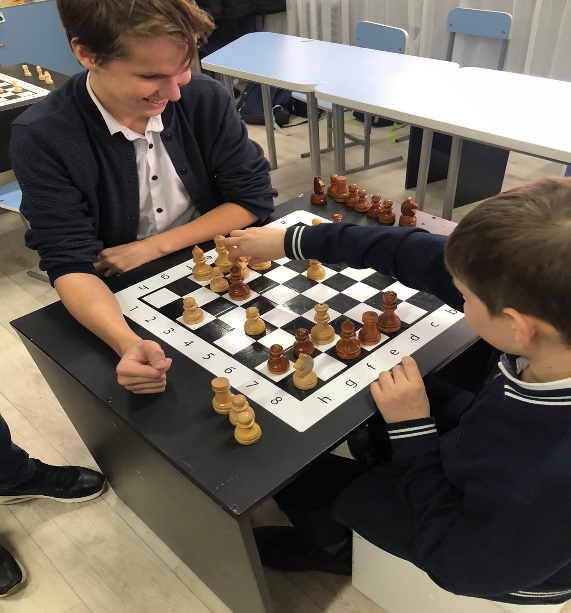 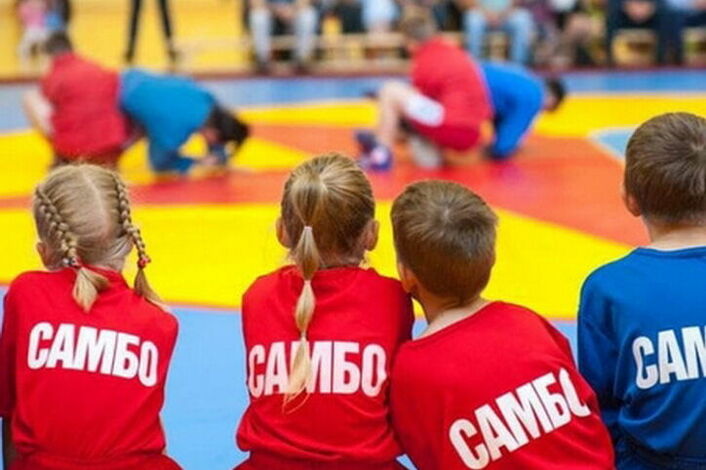 Центр «Точка роста»
01 октября 2019 года на базе МОБУ СОШ  № 29 г.Сочи им.Героя Советского Союза Нагуляна М.К.  в рамках регионального проекта «Современная школа»  был открыт Центр образования цифрового и гуманитарного профилей «Точка роста» (далее Центр).
Руководителем  Центра «Точка роста» является Алексеева Наталья Николаевна.
Новое оборудование	Центра 	позволяет	реализовывать	не только общеобразовательные	программы	по	предметам	 «Информатика», «Технология», «ОБЖ» с обновленным содержанием и материально-технической базой, но и программы дополнительного цифровой и гуманитарной направленности, шахматное обучение, проектную и внеурочную деятельность.
  В Центре образования «Точка роста» работают квалифицированные, подготовленные педагоги, которые освоили и продолжают осваивать новые современные технологии. Все педагоги, работающие в Центре образования, прошли необходимую курсовую переподготовку, повышение квалификации.
На занятиях объединений дополнительного образования учащиеся приобретают практические умения и навыки работы на ноутбуке, интерактивном комплексе, 3Dпринтере, квадрокоптере, конструкторе. Комплект для обучения шахматам активно применяется на занятиях Шахматного кружка.
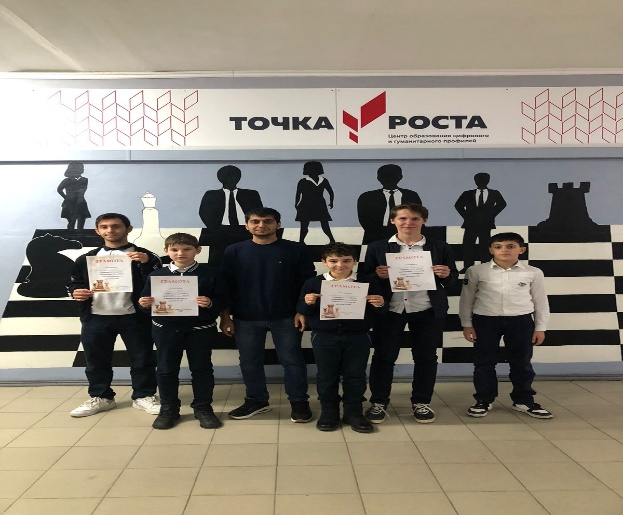 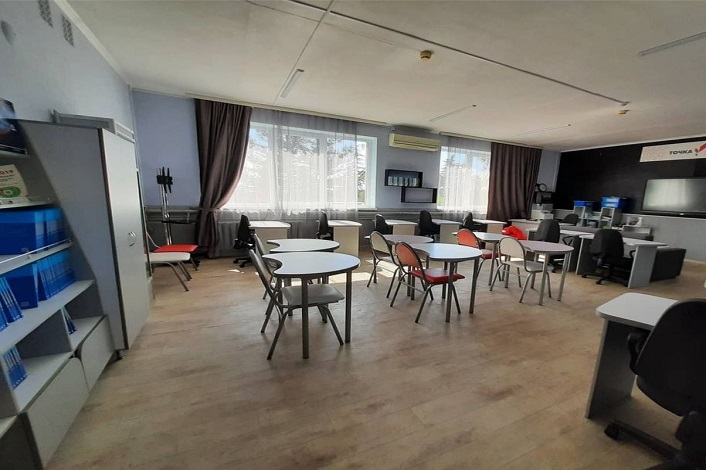 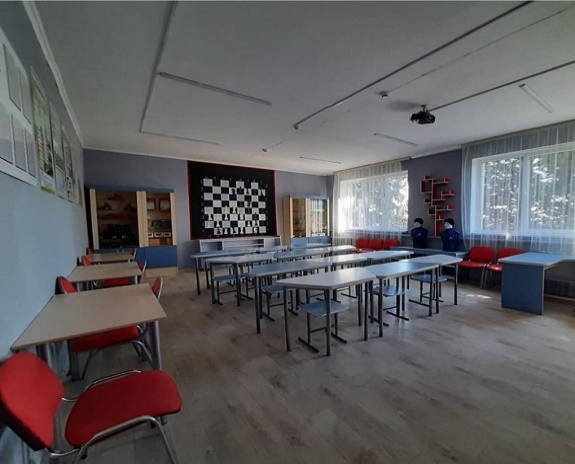 Педагоги активно используют оборудование Центра в образовательных целях: демонстрируют видеофильмы, видеоуроки, организовывают онлайн тестирования на ноутбуках, проводят практические занятия по обучению навыкам оказания первой помощи пострадавшим на современных тренажерах.
 В Центре образования цифрового и гуманитарного профилей «Точка роста» МОБУ СОШ  № 29 г.Сочи им.Героя Советского Союза Нагуляна М.К.   школьники учатся работать в команде, готовятся к участию в региональных и федеральных конкурсах, форумах, слетах. Для каждого ребенка  есть ориентир - найти свою «точку роста» и развиваться в том  направлении, которое ему интересно, воплощать свои самые смелые мечты.
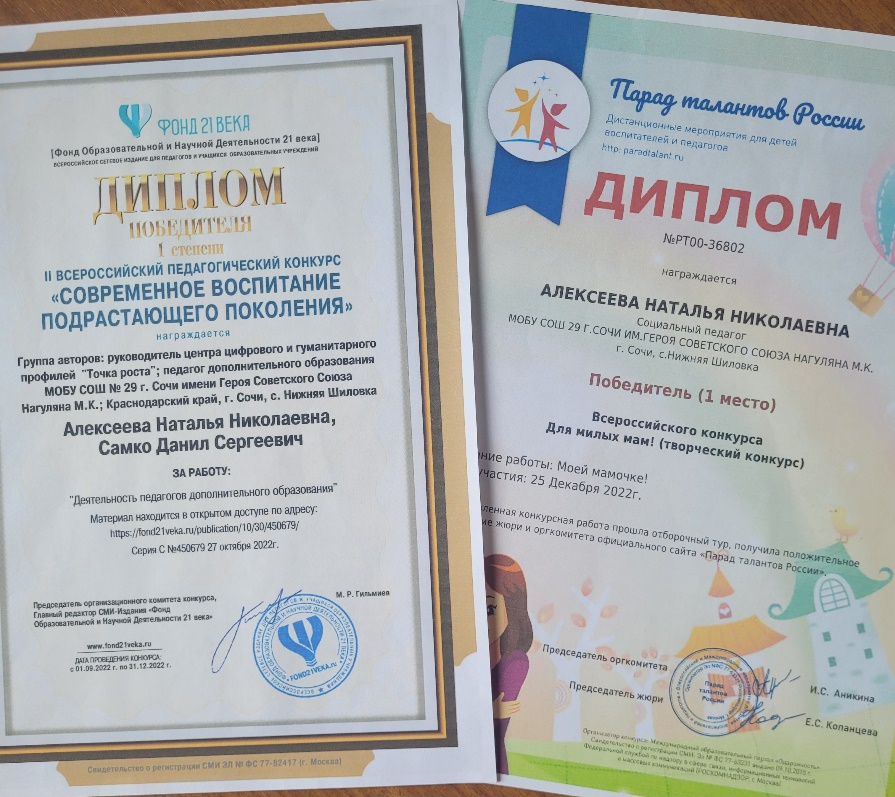 Наши достижения
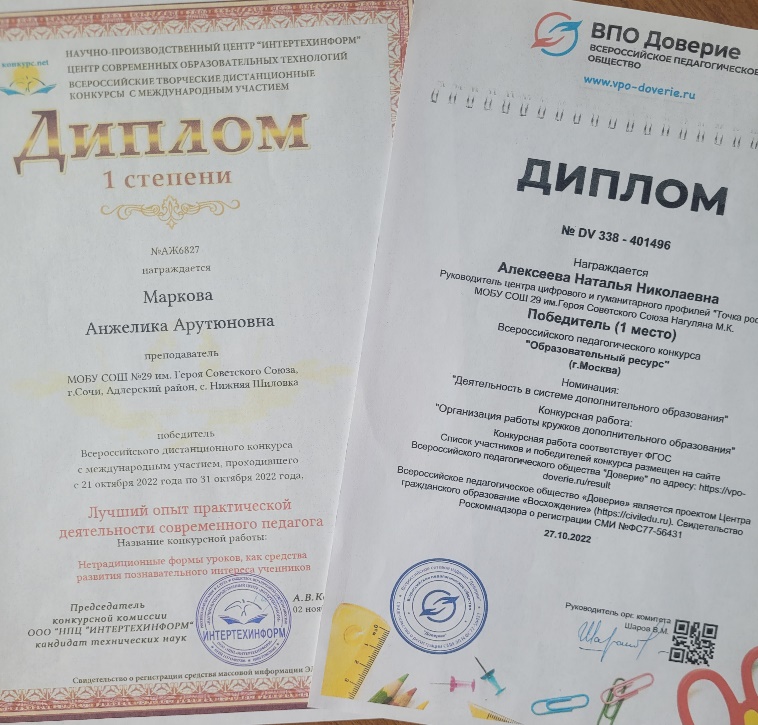 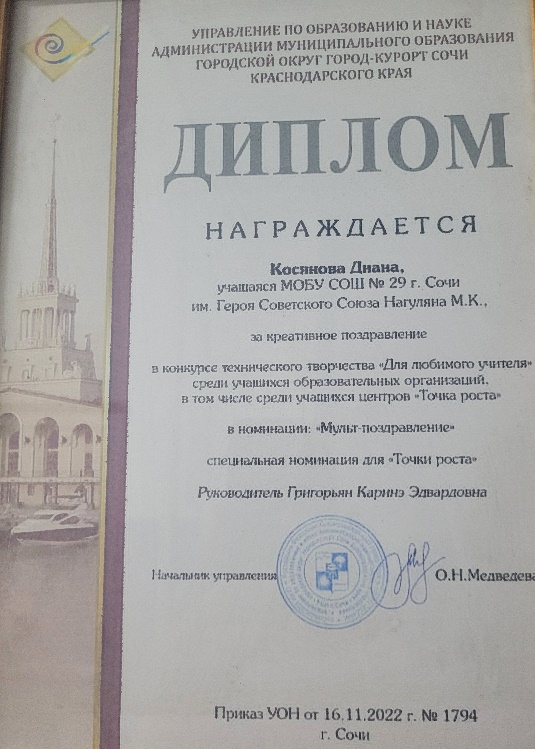 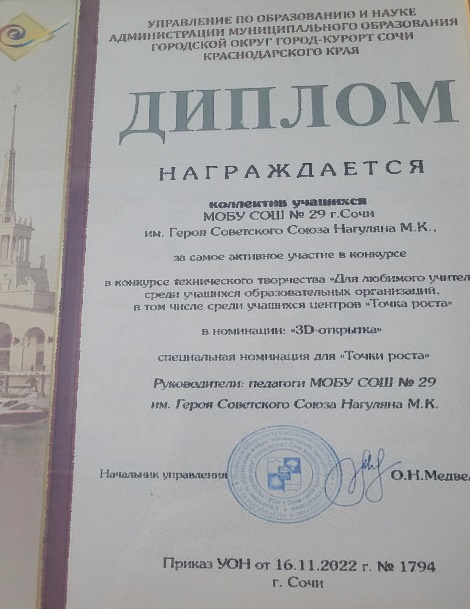 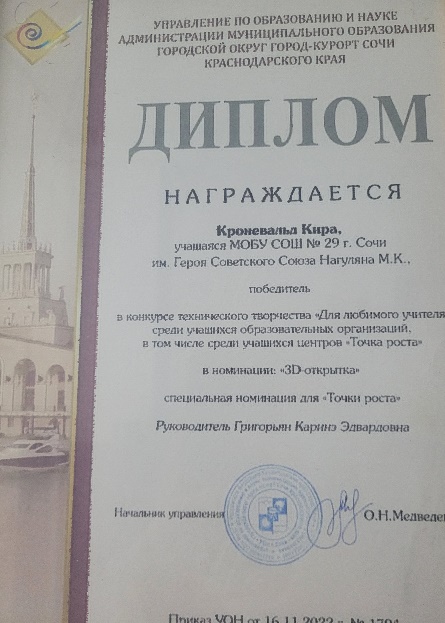 СПАСИБО 
ЗА ВНИМАНИЕ!